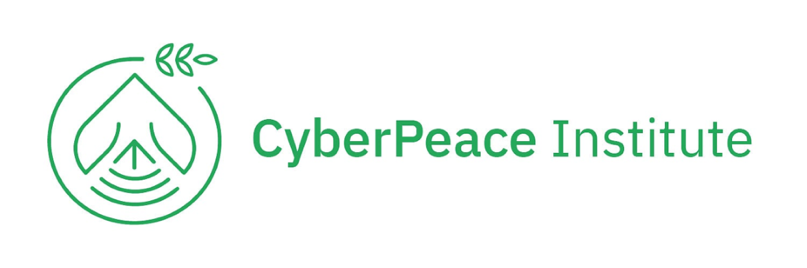 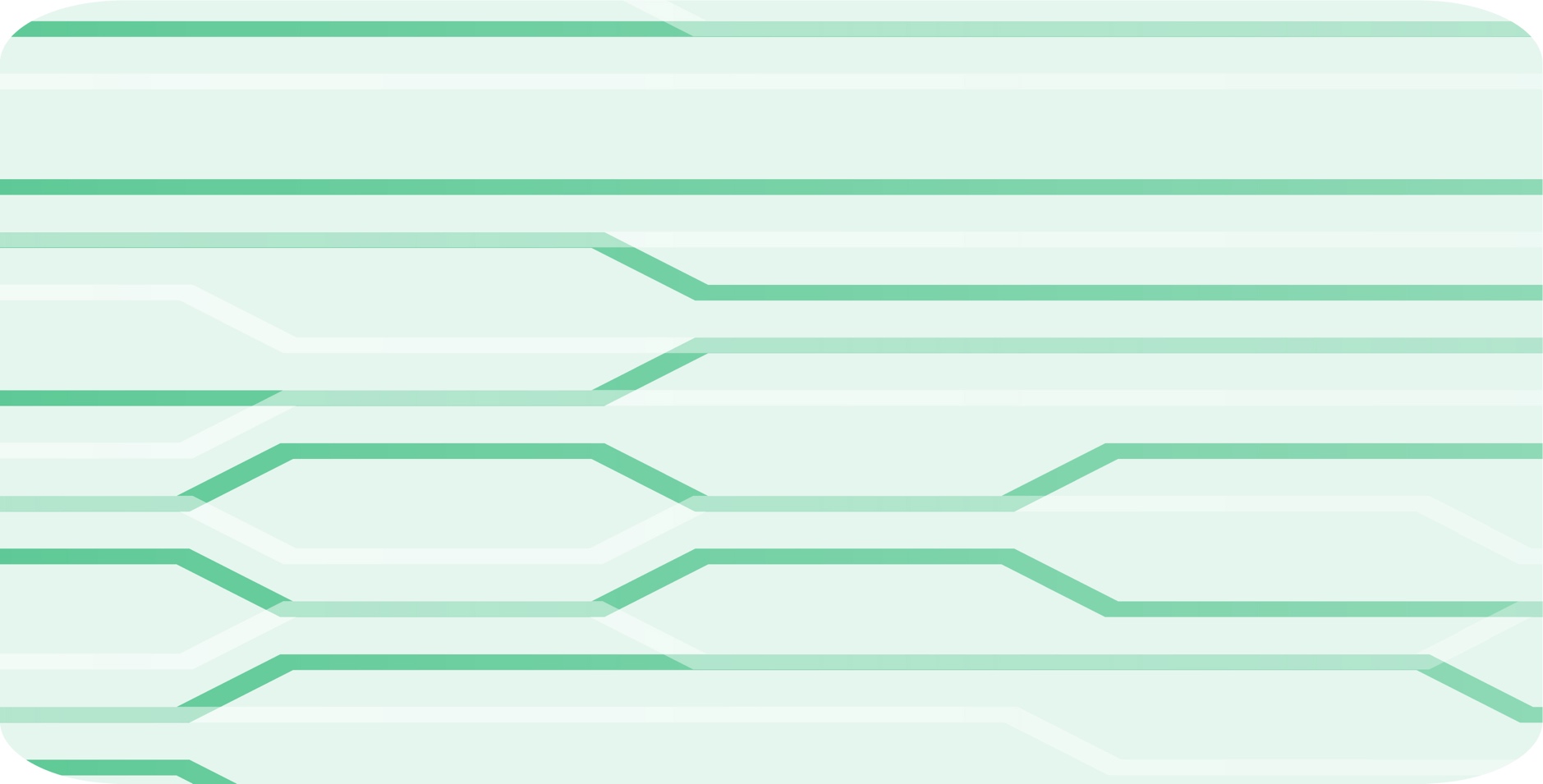 Stéphane Duguin
Chief Executive Officer
TF-CSIRT meeting & FIRST Regional Symposium Europe
29th January 2020